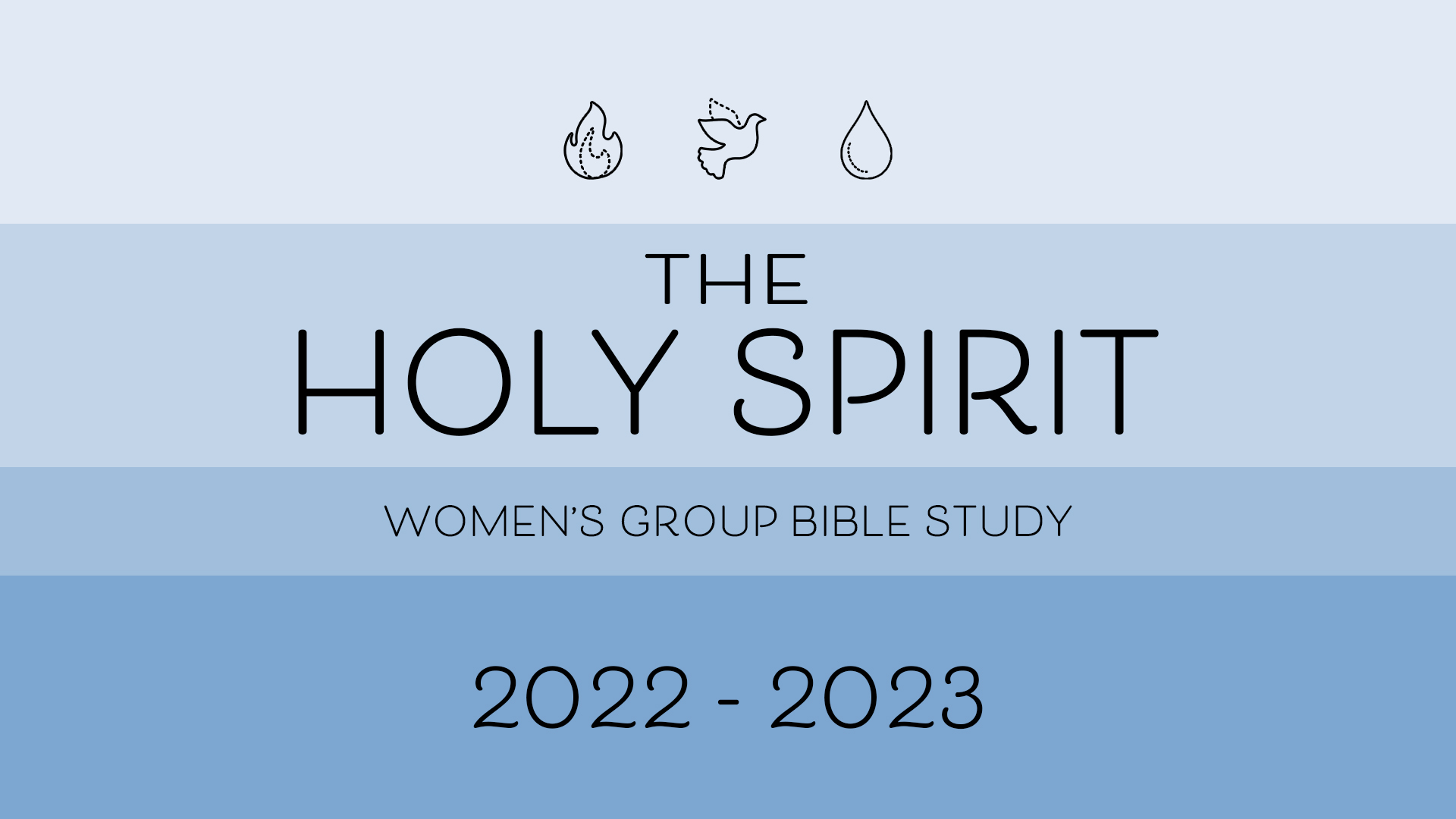 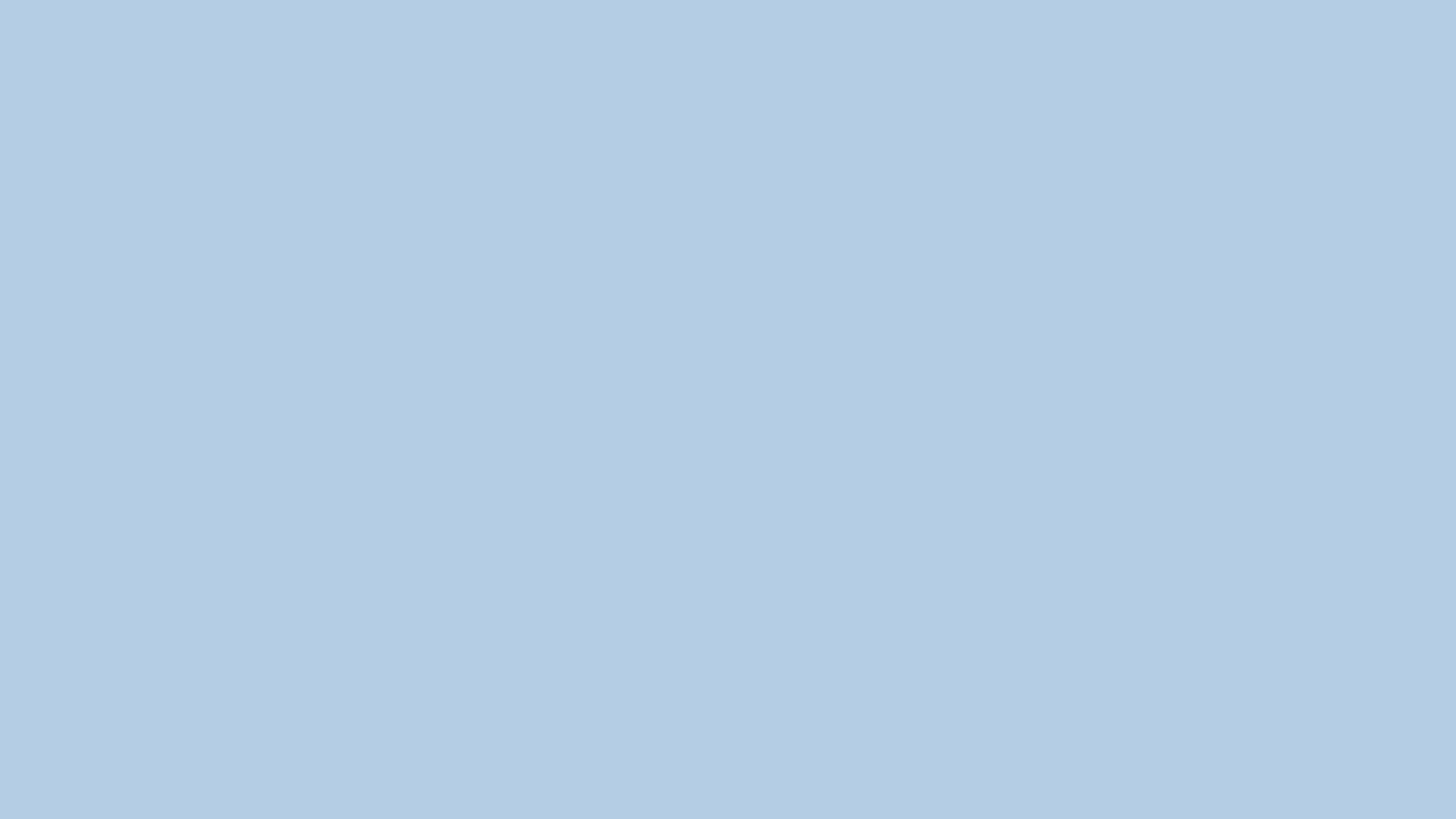 Announcements & Reminders
Thank you to those who brought food to the Food Bank!
Upcoming schedule:
11/8: Global Awareness Week events
11/15: The Spirit in the Prophets II (SGO)
11/22: Thanksgiving Week—No Meeting
11/29: The Spirit in the Prophets III (LGT)
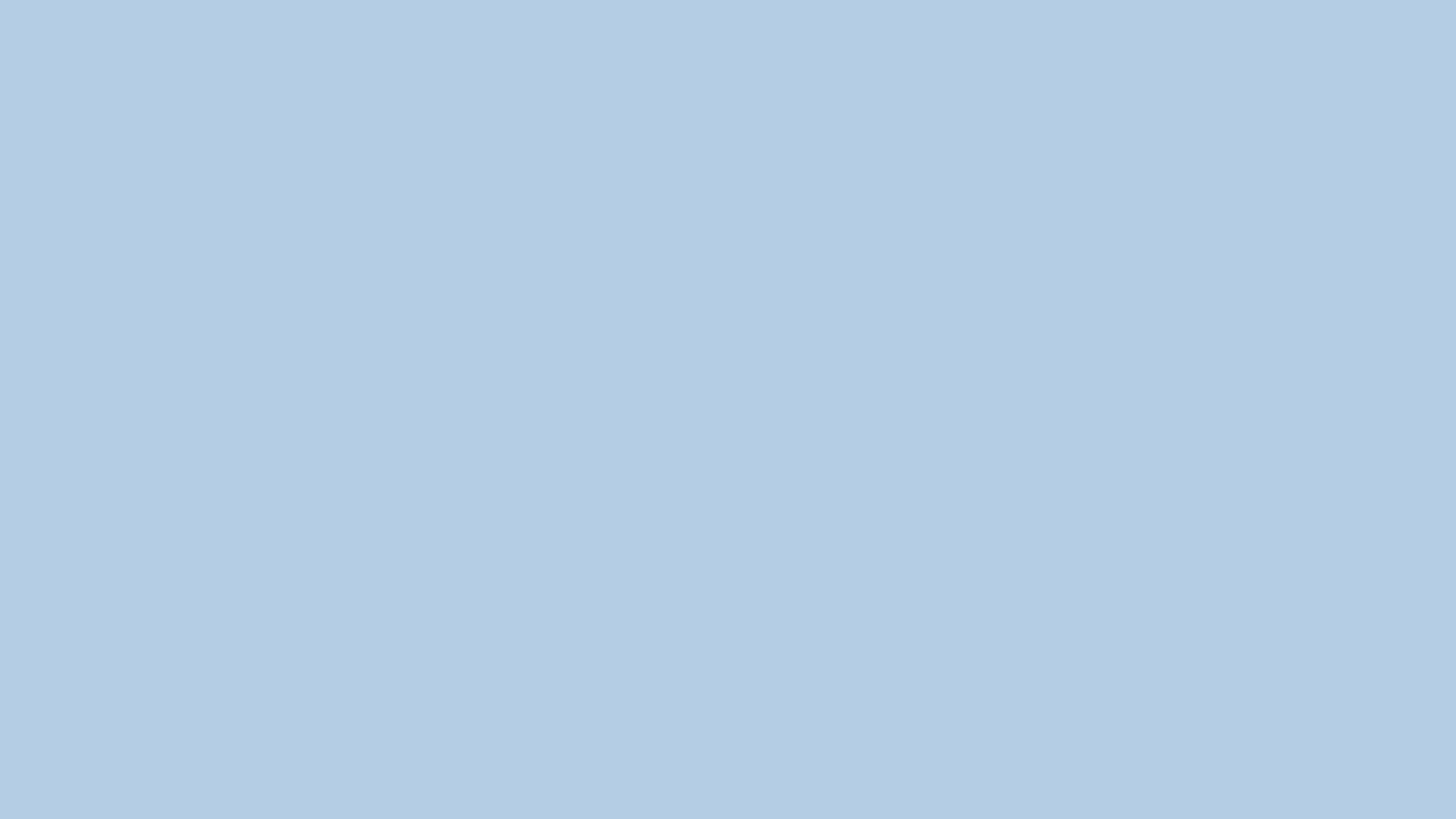 Global Awareness Week ‘22
“Are We Listening? Keeping in Step with God’s Spirit”
Isaiah 6:8: “Then I heard the Lord’s voice, saying, ‘Who can I send? Who will go for us?’ So I said, ‘Here I am. Send me!’”
AM women’s groups event with partners
PM Middle Eastern update and dinner
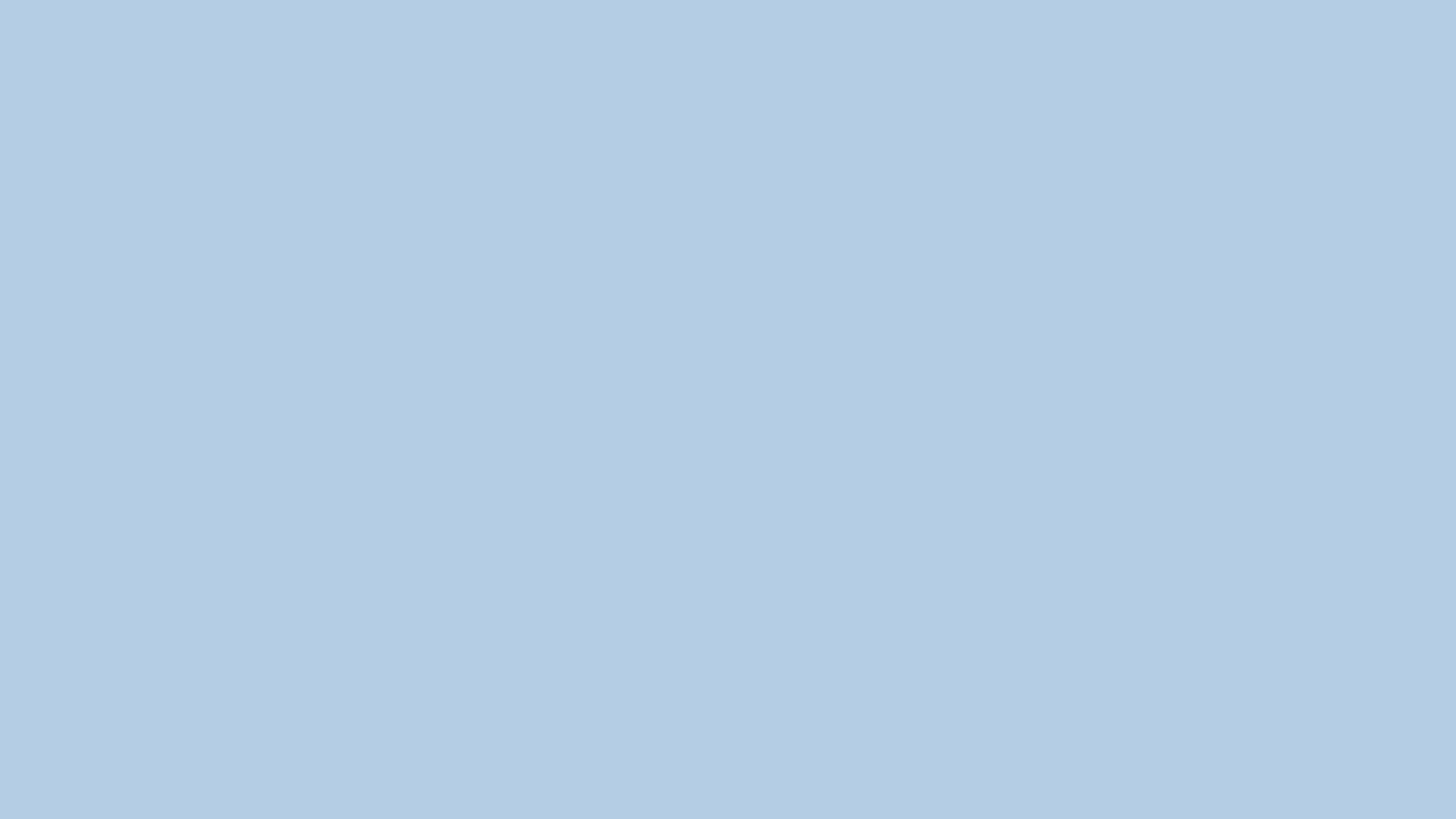 Global Awareness Week
AM event partners: Sheila Fabiano, Mirna Khalil, Lisa Oelerich, Jackie Ro, & Cherith Rydbeck
Sign up to bring food to share
PM: “Middle East Update” with Rafik Khalil & Karim Anayssi; Middle Eastern dinner; 6:30-8pm. Reservations required. grace.org/gaw2022
Sign up to volunteer to set up, greet, clean up
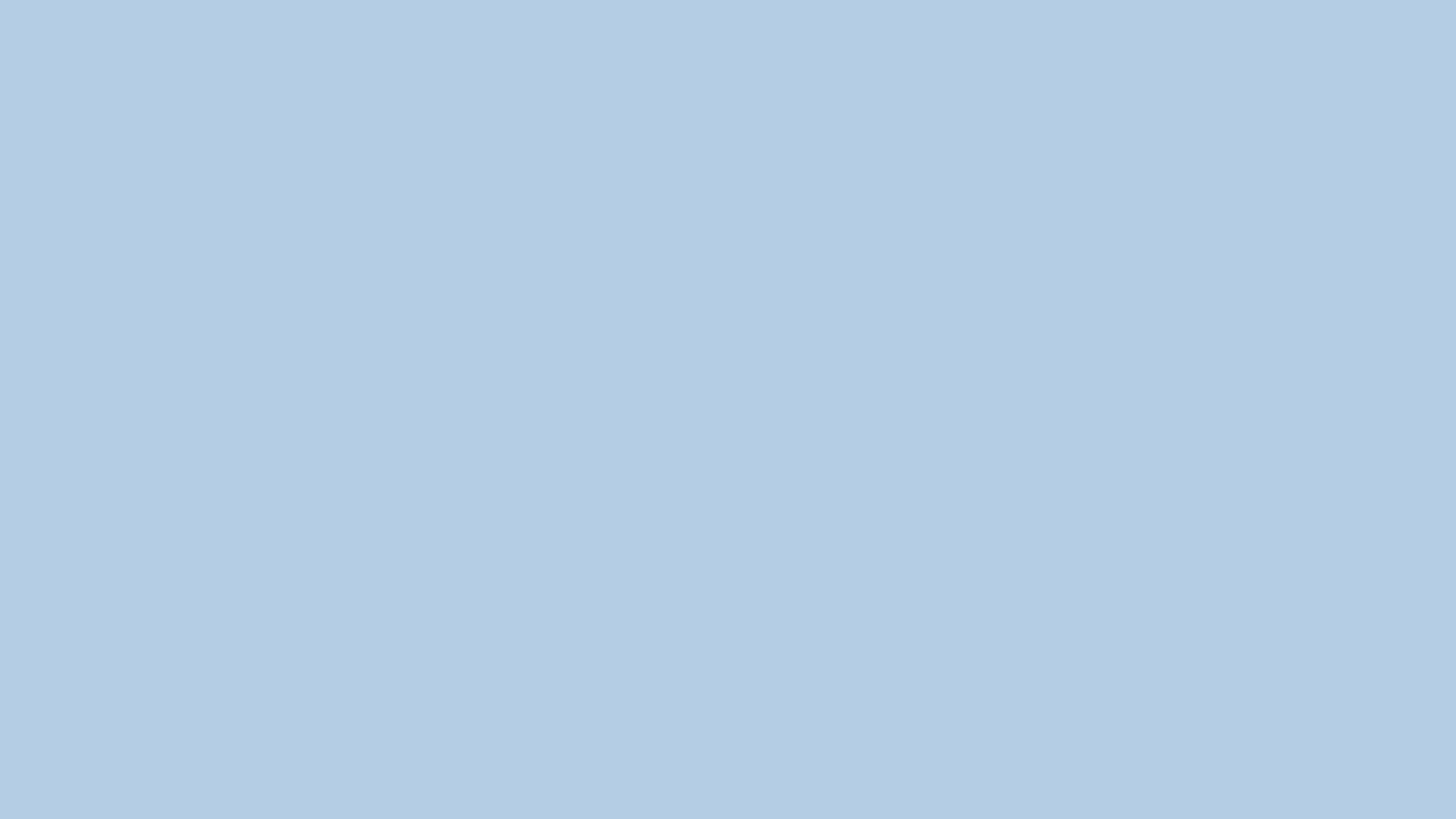 The Prophetic Tradition
Four Major Prophets: Isaiah, Jeremiah, Ezekiel, and Daniel
Twelve Minor Prophets: Hosea, Joel, Amos, Obadiah, Jonah, Micah, Nahum, Habakkuk, Zephaniah, Haggai, Zechariah, and Malachi
Other prophets: Abraham, Moses, Miriam, Deborah, Samuel, Nathan, Elijah, Elisha…
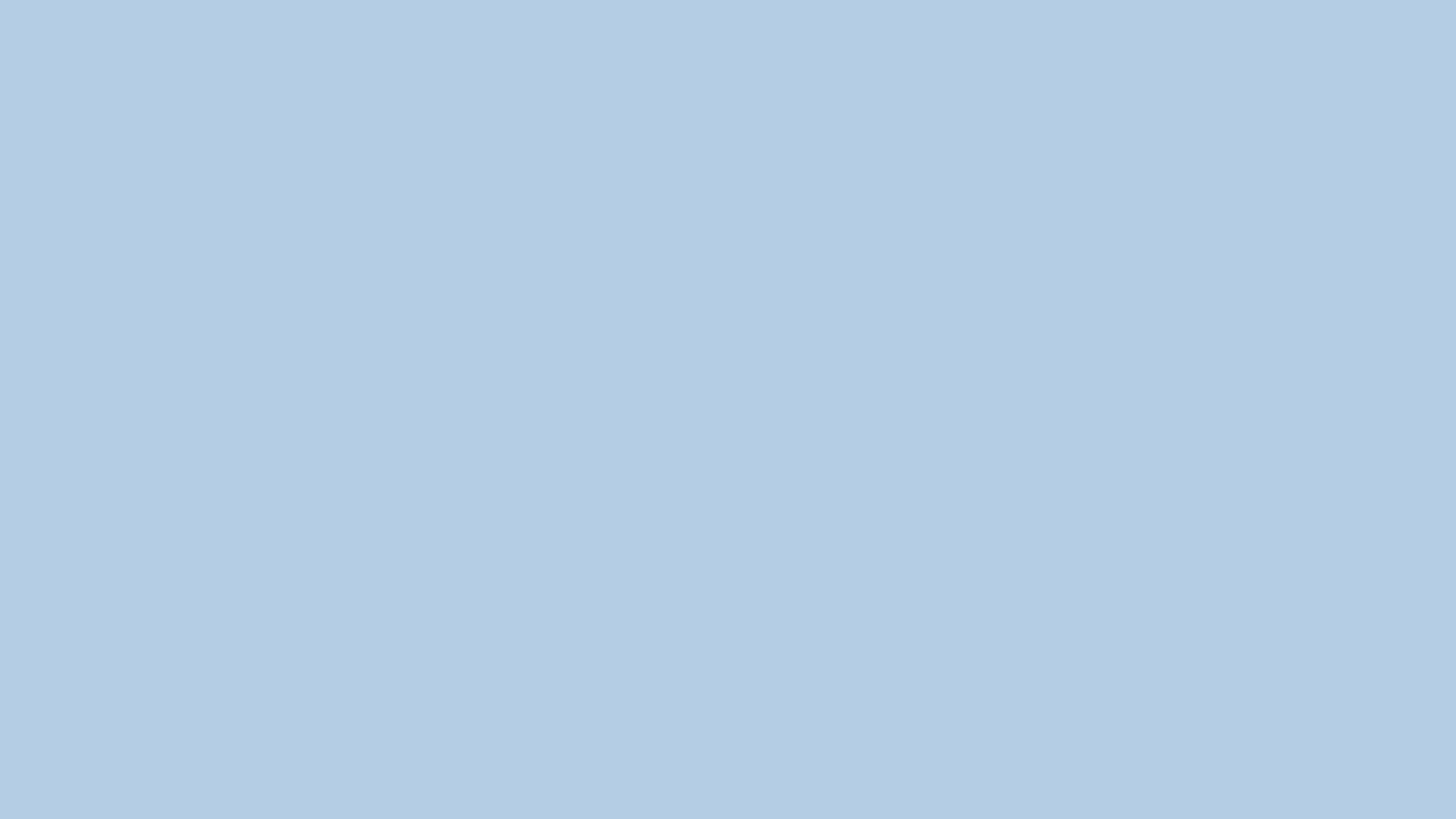 The Prophetic Tradition, cont.
“A prophecy is a God-given message that speaks to people about their condition, urges change, and may describe future events as a means to motivate the people to faithfulness.” (Richard Hess)
Other nations, political leaders, the people as a whole, judgment for God’s people
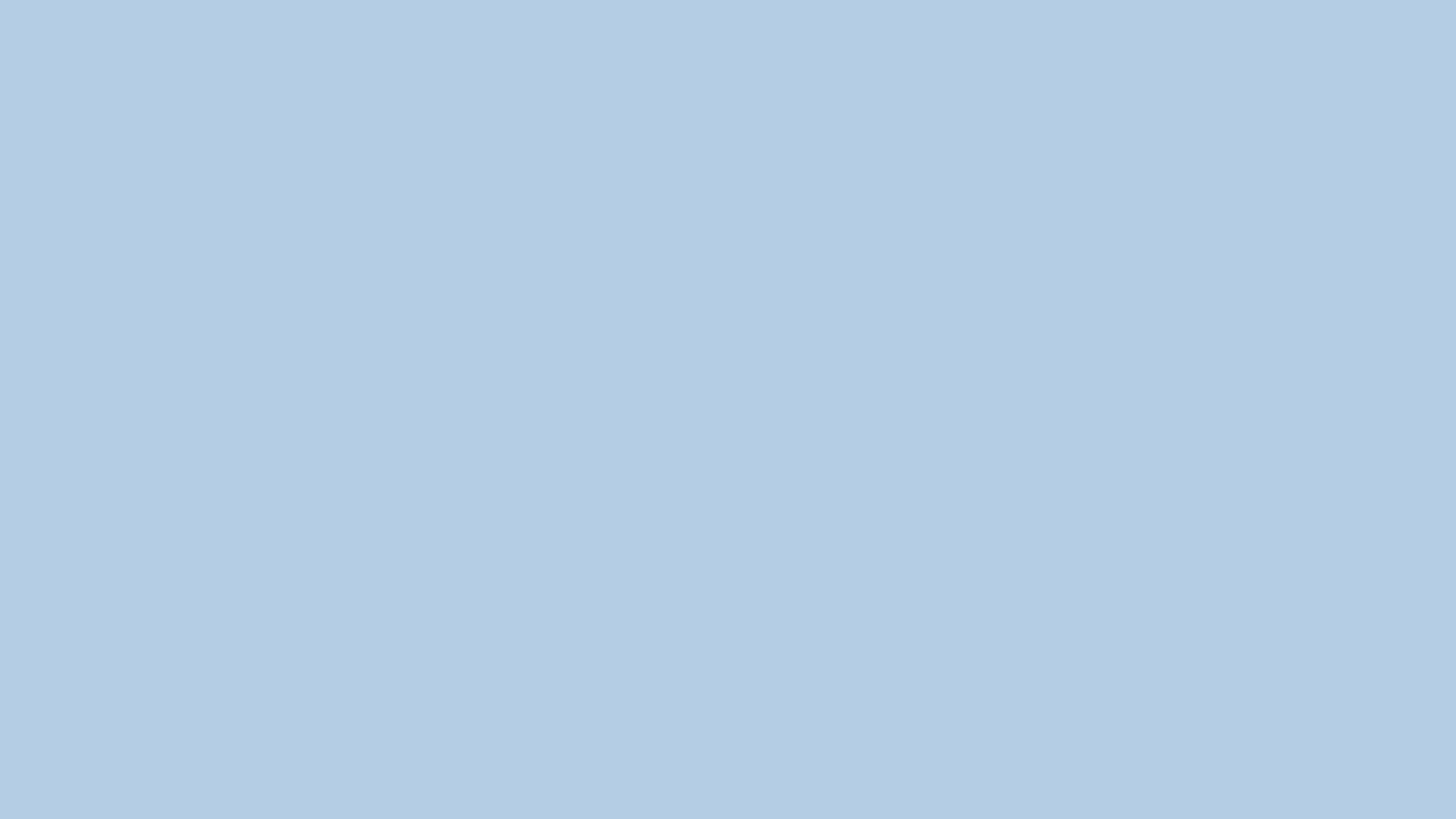 Six Key Prophetic Themes
God’s power, majesty, and holiness, revealed through the words of the prophet
Israel’s historical relationship with God
Sin
Judgment as a result of disobedience
Redemption and the world to come
The One who is to come (mashiach/messiah)
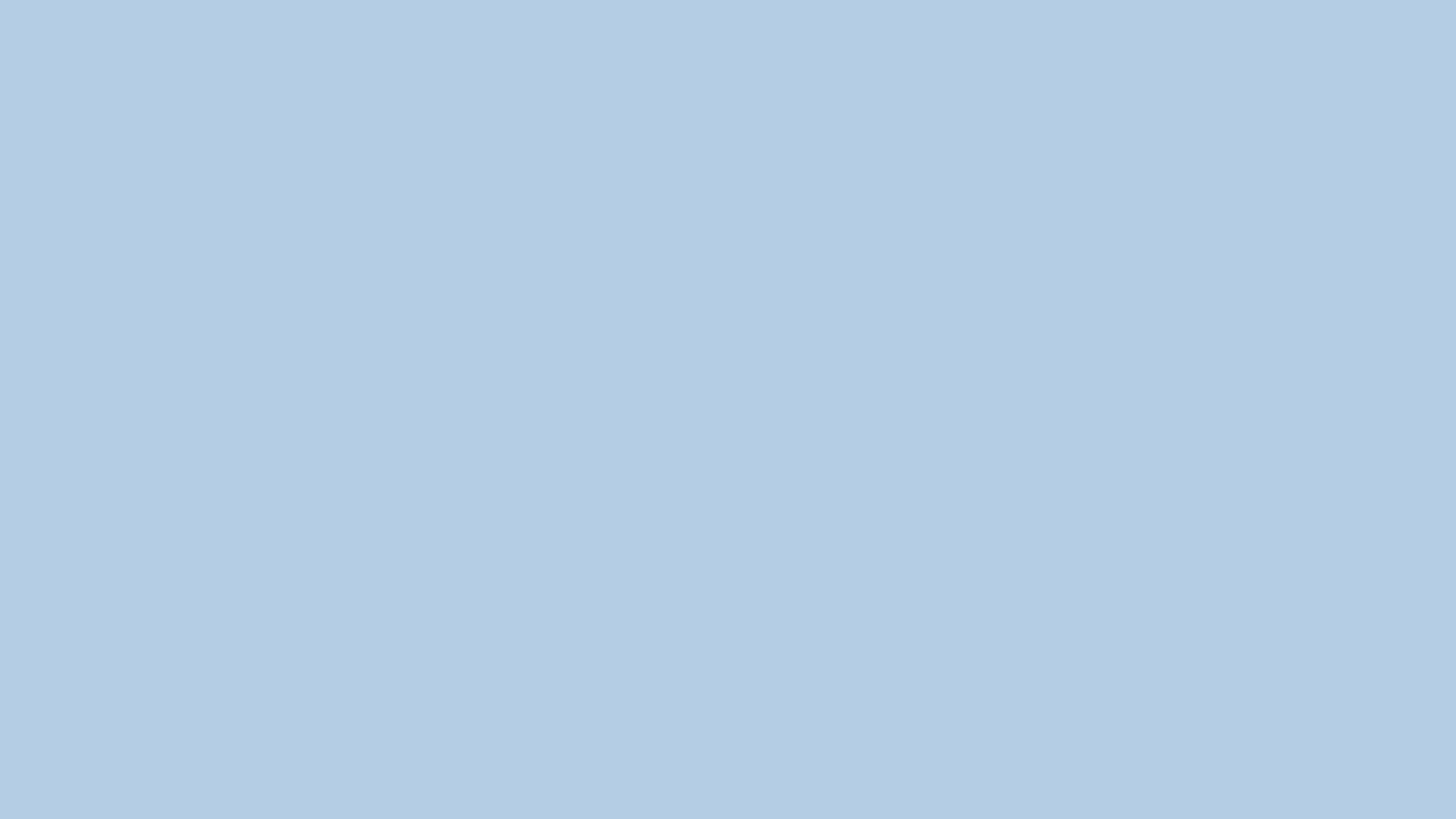 Background: Isaiah
Context: divided monarchy (northern kingdom of Israel and southern kingdom of Judah)
722 BC: Assyria destroys Israel; 586 BC: Babylon destroys Judah
Three historical settings: 
prophet’s own context (8th c. BC, Isa. 1–39);
exile in Babylon (6th c. BC, Isa. 40–55); 
post-exile (Isa. 56–66)
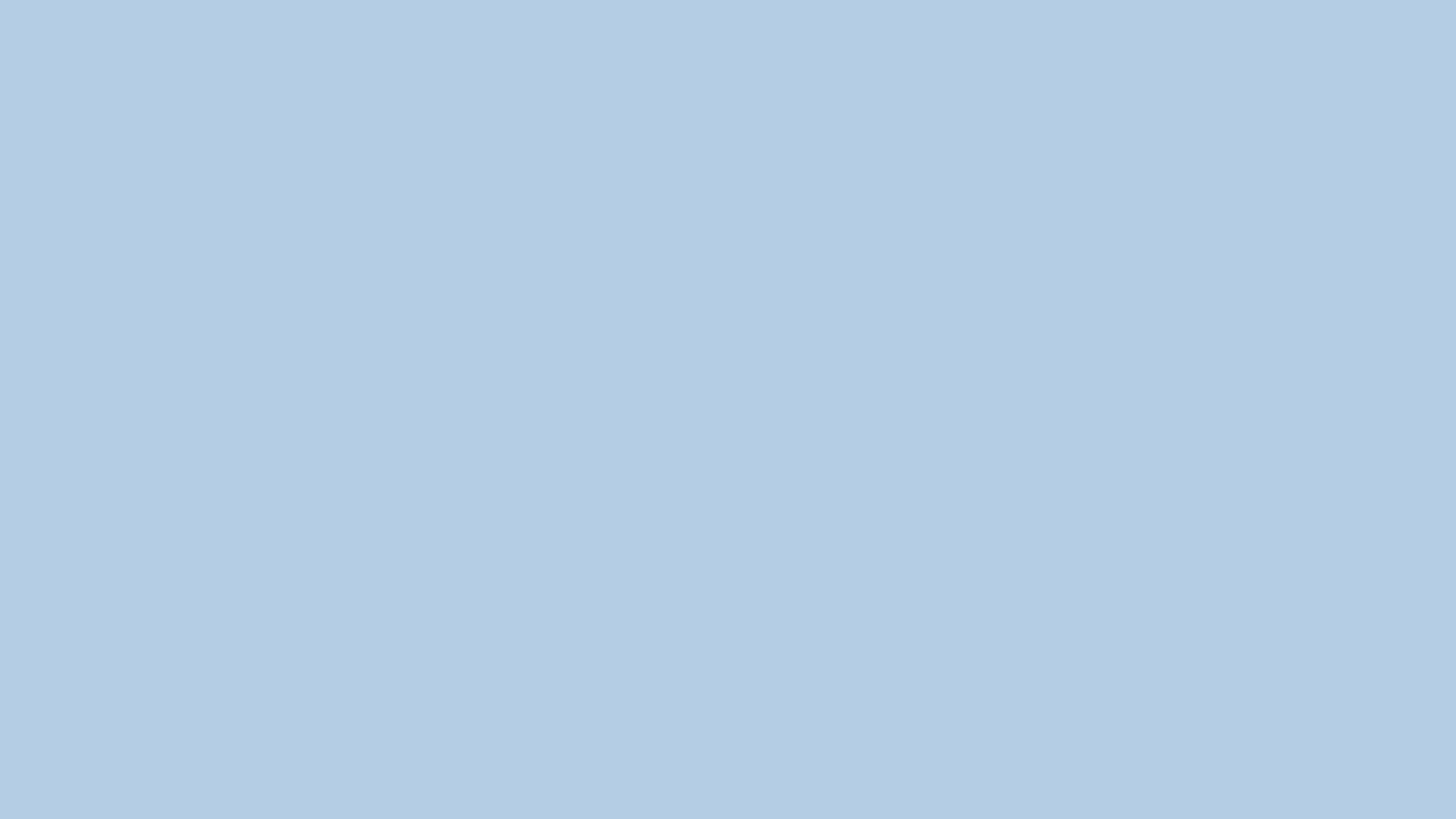 Background: Isaiah, cont.
Moves between time periods, themes, and genres rather fluidly
Themes:
the nature and character of God
the nature of sin
the nature of salvation
servanthood
the Messiah
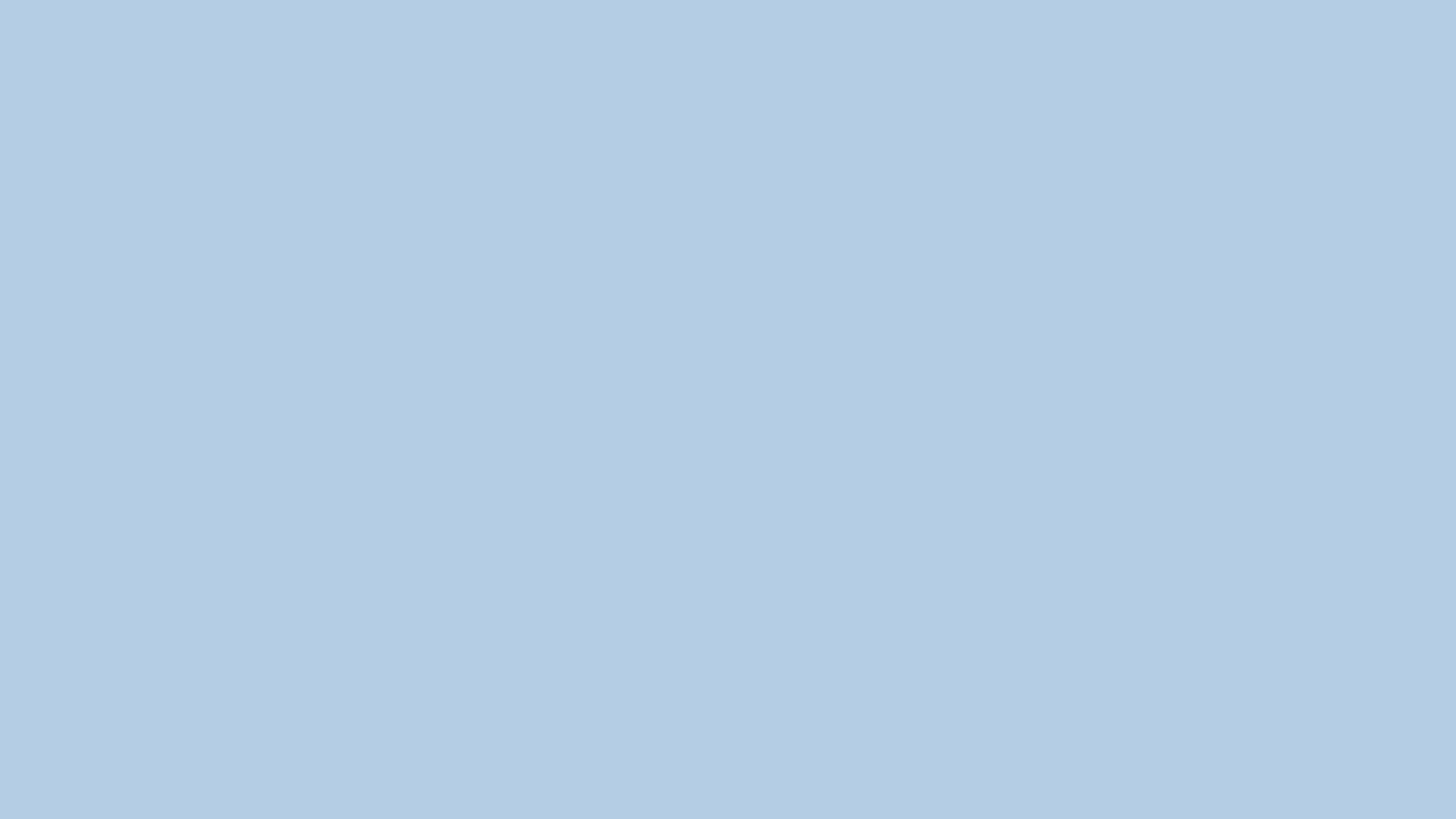 Servanthood in Isaiah
“servant” = one who is obedient to God
Isaiah “Servant Songs”:
42:1-4
49:1-6
50:4-9
52:13-53:12
corporate/individual
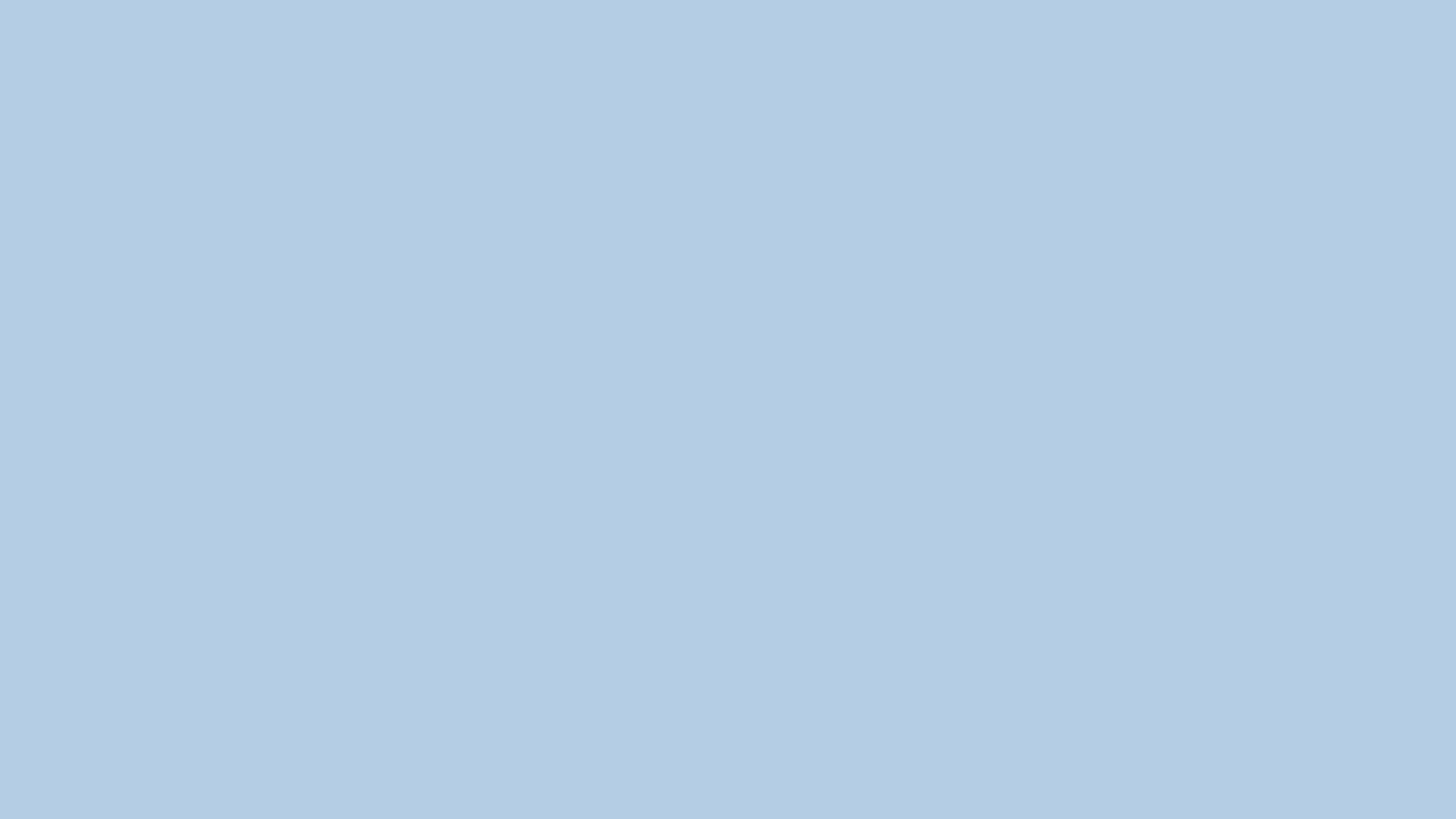 Messiah in Isaiah
Is. 7–9: the child Immanuel 
Is. 11: “the Root of Jesse” 
Is. 16: the throne of David 
Is. 32–33: noble king and lawgiver 
Is. 42: brings “justice to the nations” 
Is. 53: lays down his life for his people
Is. 11, 61: through the power of the Spirit
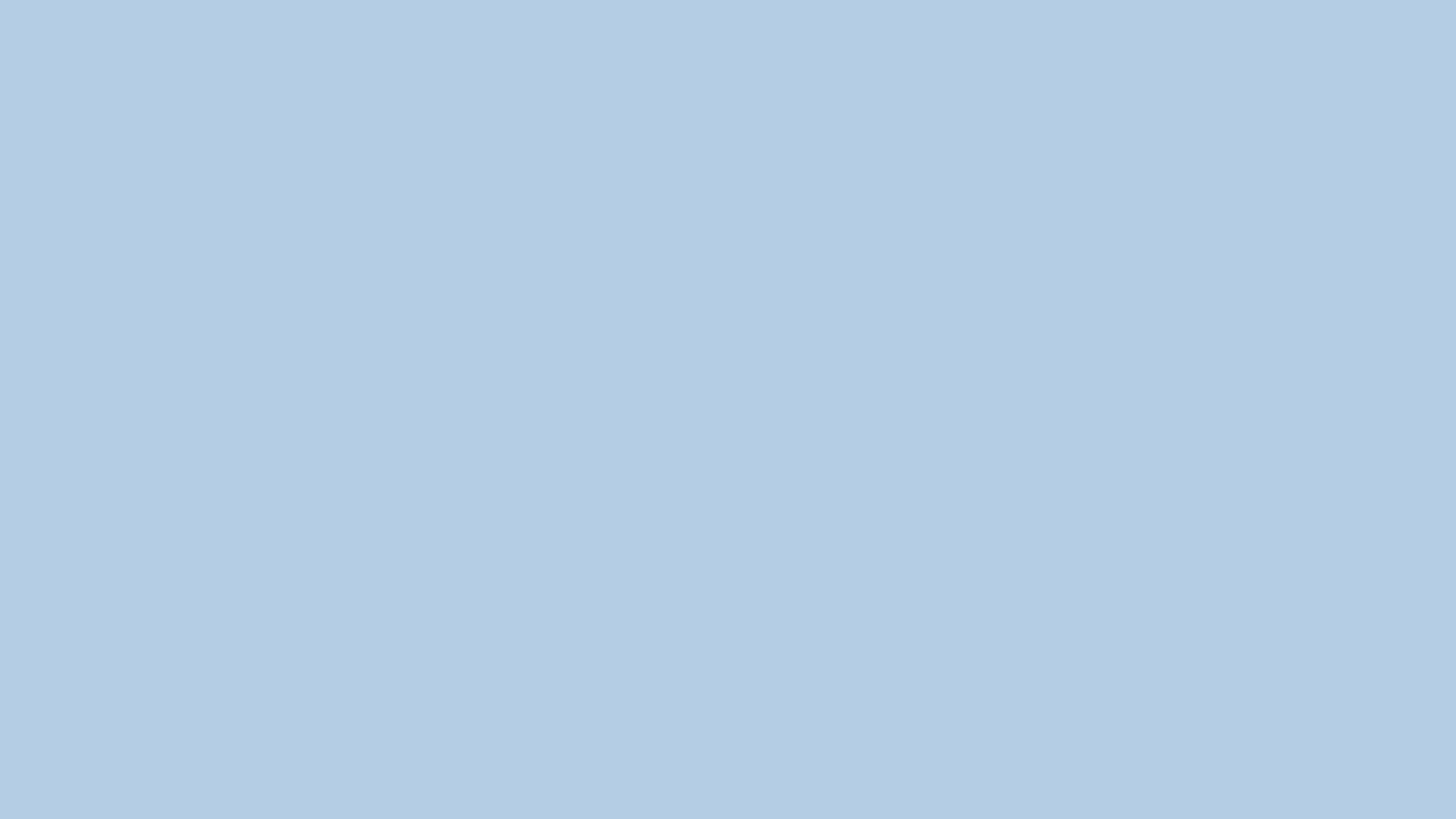 Isaiah 11:1-9
1 A shoot will come up from the stump of Jesse;
    from his roots a Branch will bear fruit.
2 The Spirit of the Lord will rest on him—
    the Spirit of wisdom and of understanding,
    the Spirit of counsel and of might,
    the Spirit of the knowledge and fear of the Lord—
3 and he will delight in the fear of the Lord.
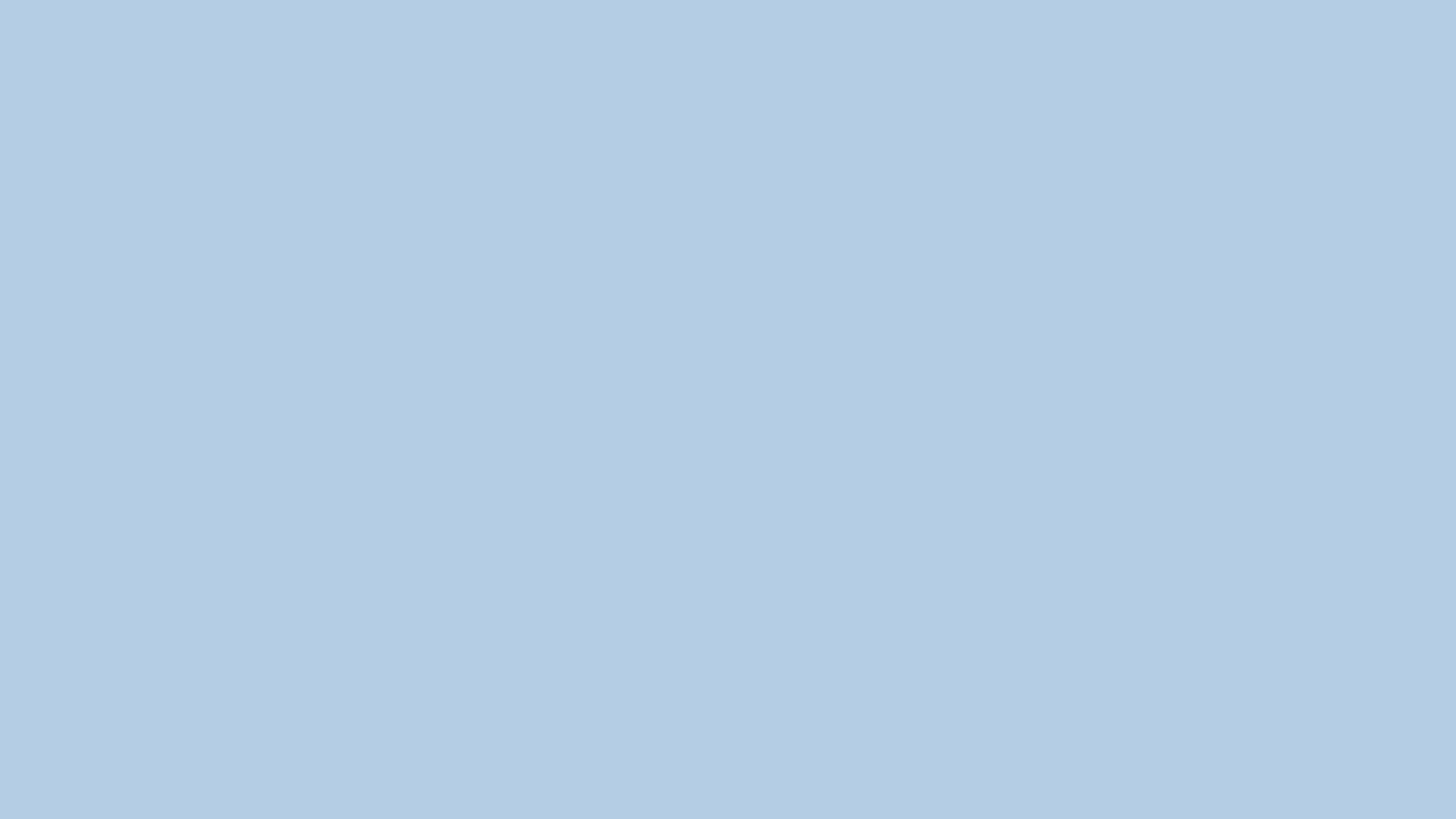 Isaiah 11:1-9, cont.
  He will not judge by what he sees with his eyes,
    or decide by what he hears with his ears;
4 but with righteousness he will judge the needy,
    with justice he will give decisions for the poor of the 	earth.
He will strike the earth with the rod of his mouth;
    with the breath of his lips he will slay the wicked.
5 Righteousness will be his belt
    and faithfulness the sash around his waist.
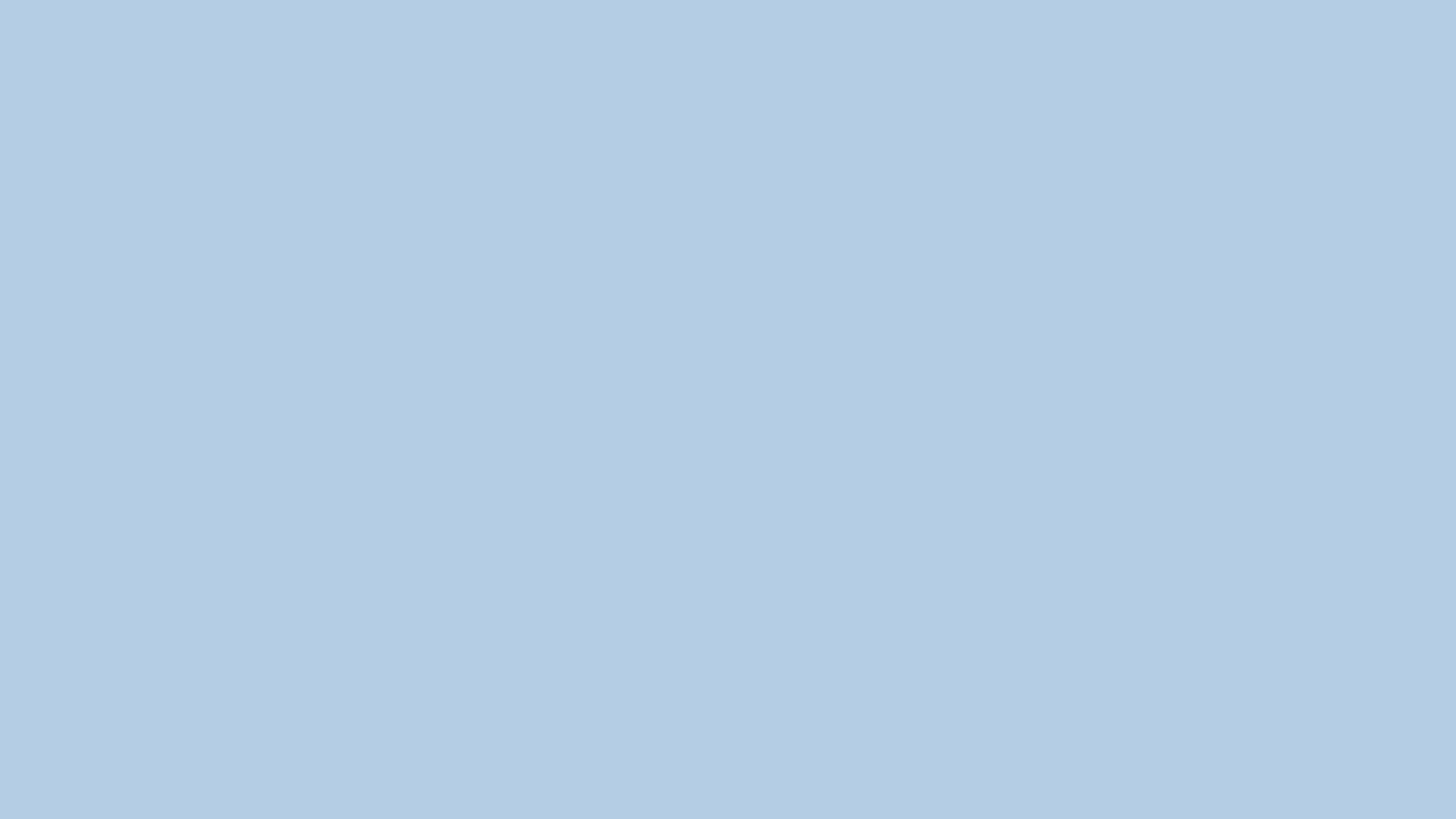 Isaiah 11:1-9, cont.
 6 The wolf will live with the lamb,
    the leopard will lie down with the goat,
the calf and the lion and the yearling together;
    and a little child will lead them. …
9 They will neither harm nor destroy
    on all my holy mountain,
for the earth will be filled with the knowledge of the Lord as the waters cover the sea.
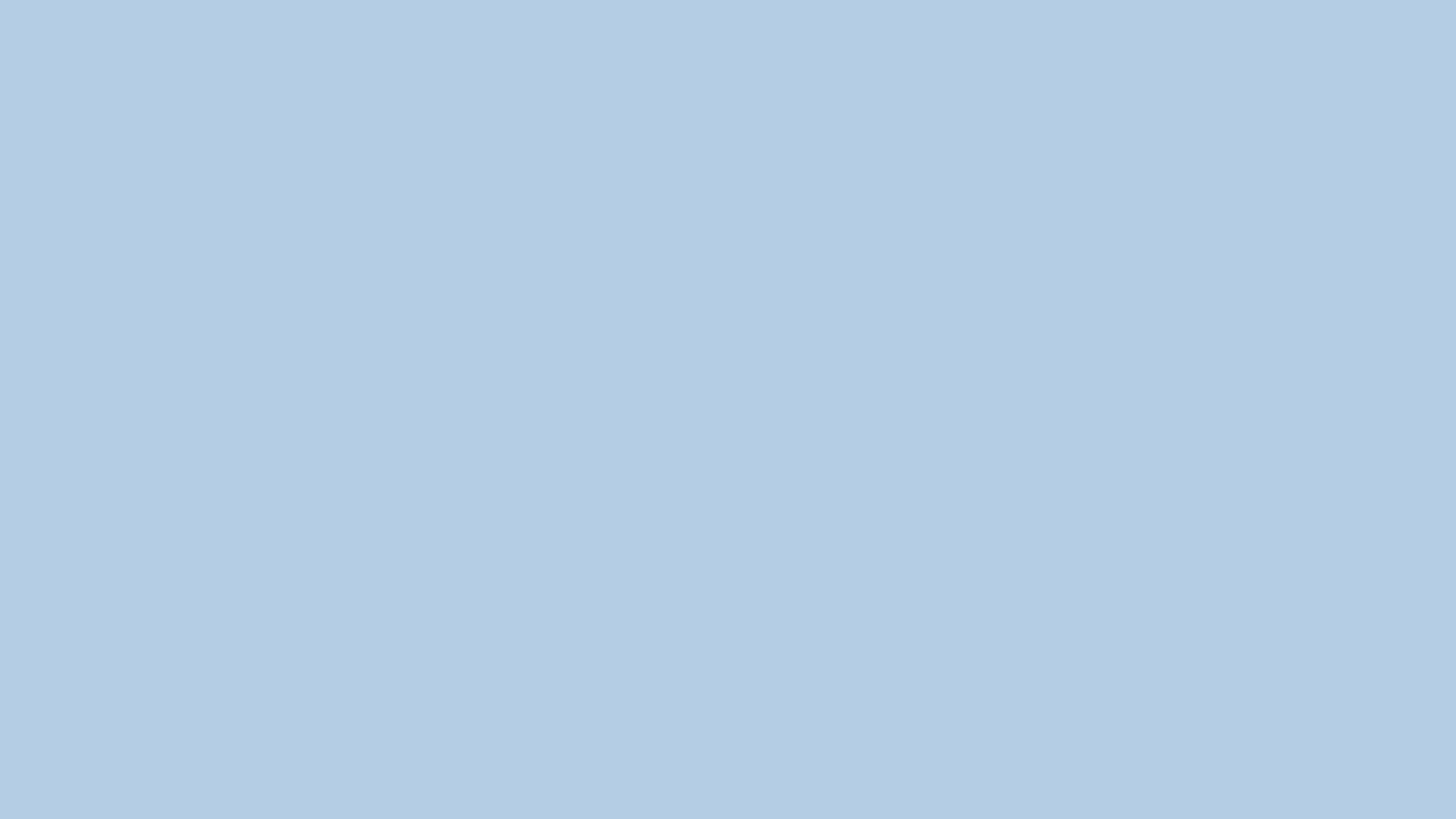 Isaiah 42:1-9 notes
“Chs. 40–55 represent a high point, both in Hebrew poetic expression and in theological revelation…”
Isaiah chh. 41–55: two different servants.
Q. How can God use Israel as his servant when the Israelites have sinned so terribly? A. The ministry of the second servant
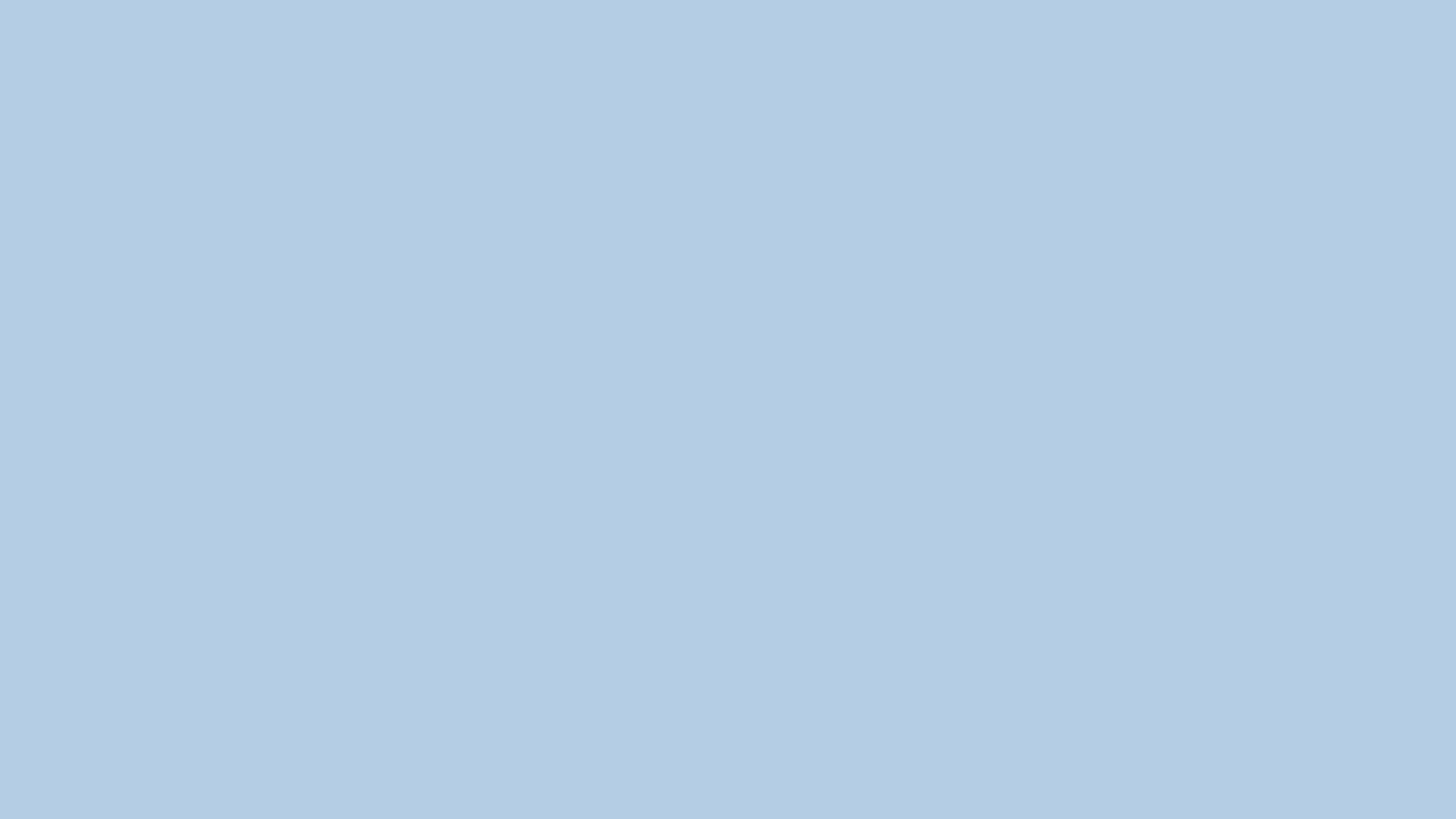 Isaiah 42:5-7
5 This is what God the Lord says—
the Creator of the heavens, who stretches them out,
    who spreads out the earth with all that springs from it,
    who gives breath to its people,
    and life to those who walk on it:
6 “I, the Lord, have called you in righteousness;
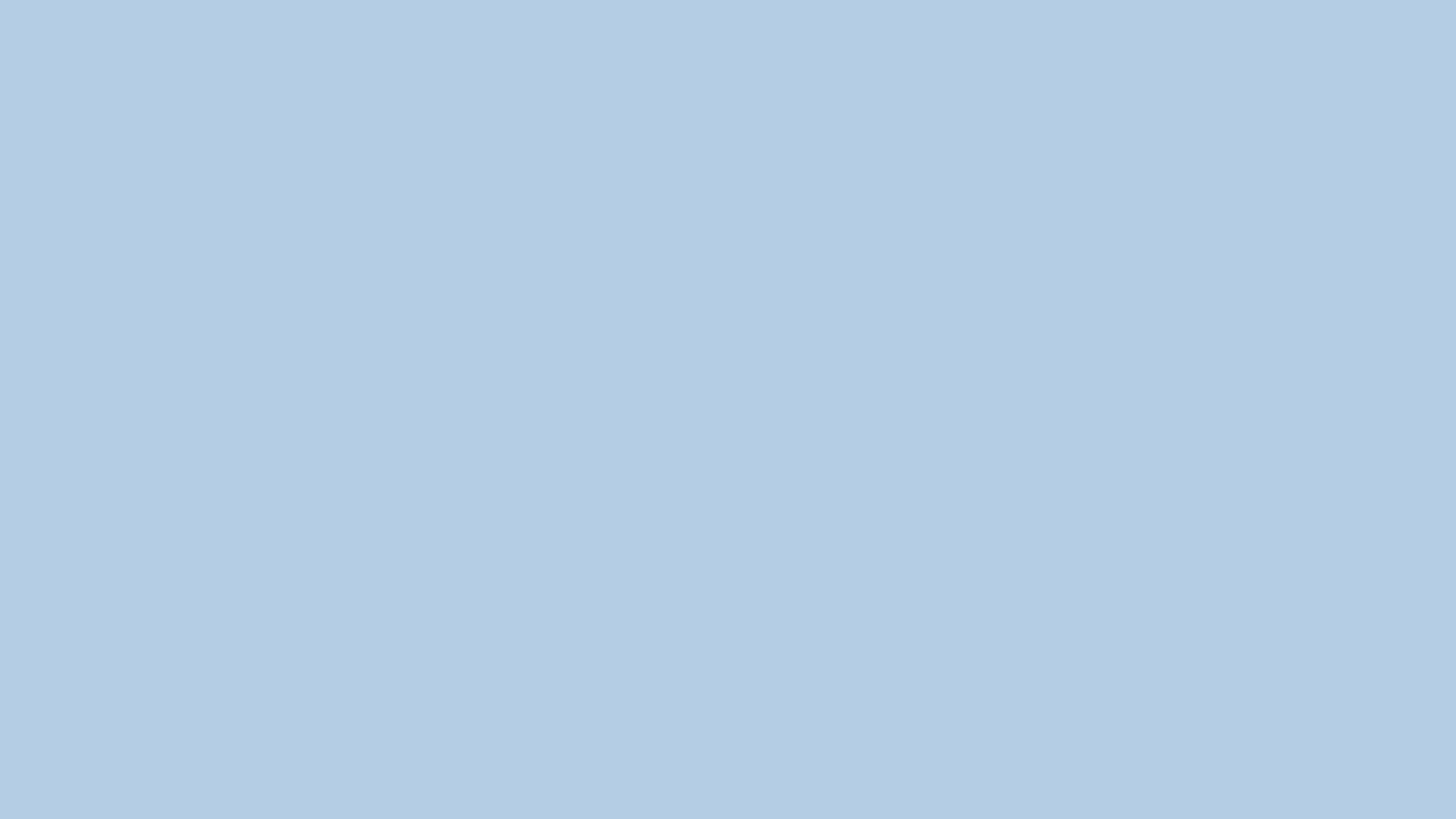 Isaiah 42:5-7, cont.
I will take hold of your hand.
I will keep you and will make you
    to be a covenant for the people
    and a light for the Gentiles,
7 to open eyes that are blind,
    to free captives from prison
    and to release from the dungeon those who sit in darkness.
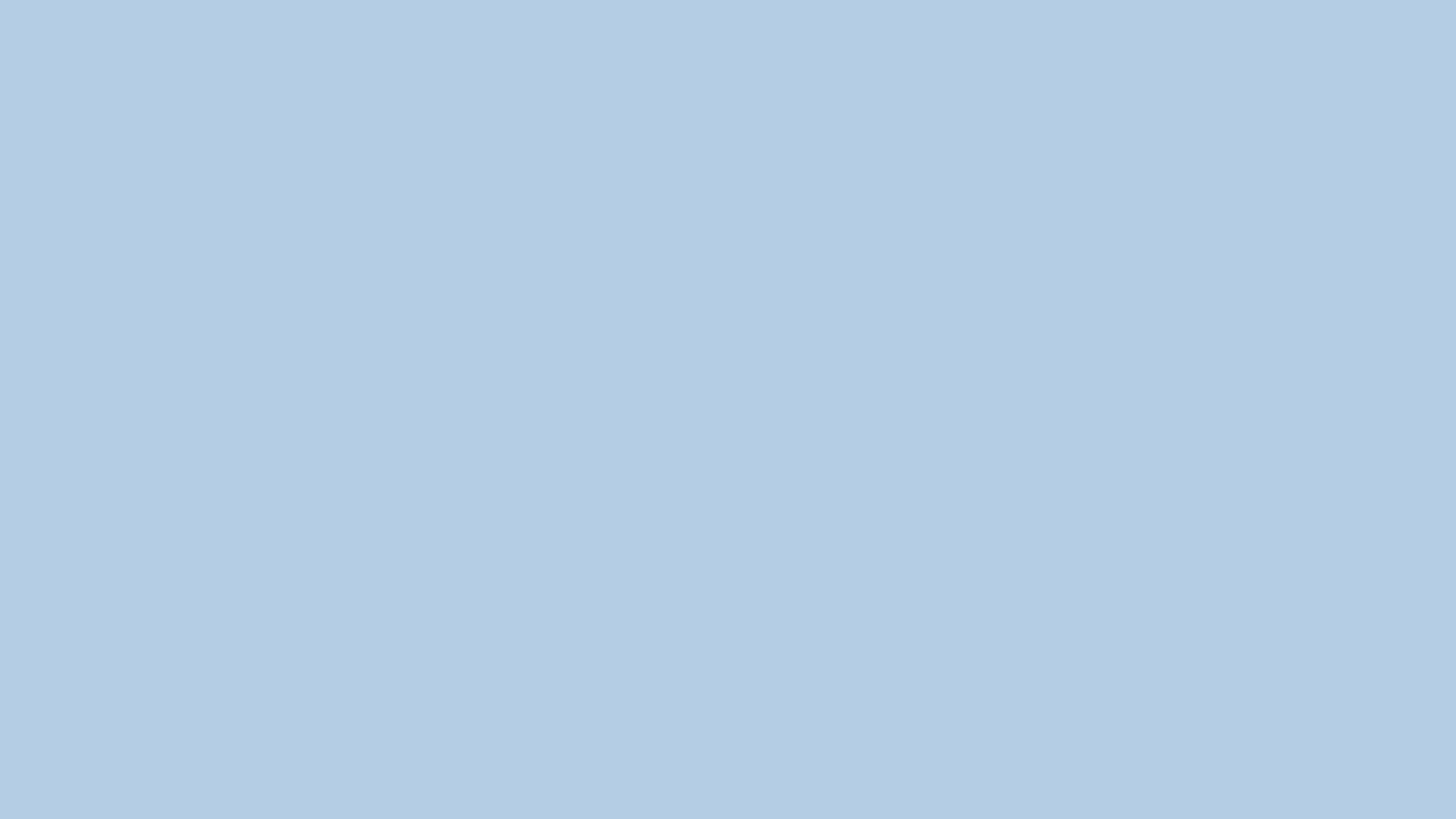 Looking ahead two weeks:
Small groups only
Passages:
Isaiah 59:1-9, 16-21
Isaiah 61
Isaiah 63:7-14
No meeting Thanksgiving Week
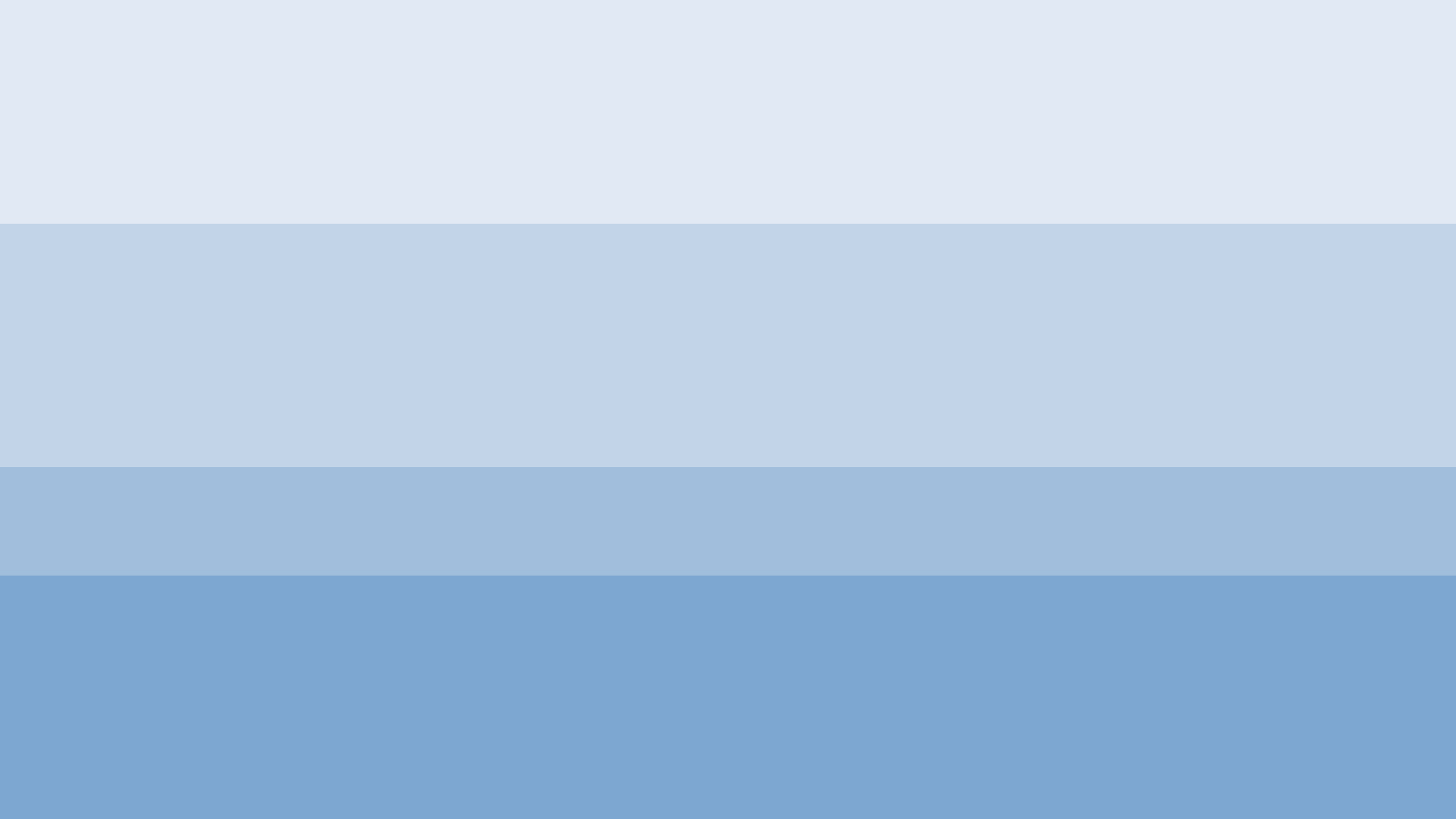 Prayer